Southern Federal University
 Academy of Psychology and Pedagogy
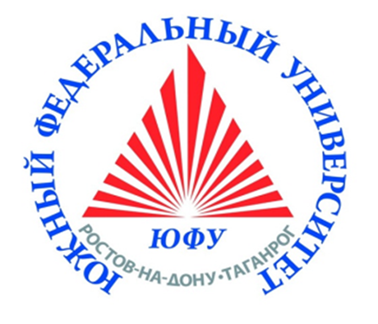 Psychological features of risky Internet behavior of adolescents
Pankratova Irina Anatolyevna,
PhD in Psychology,
Associate Professor, Southern Federal University


Rostov-on-Don
2022
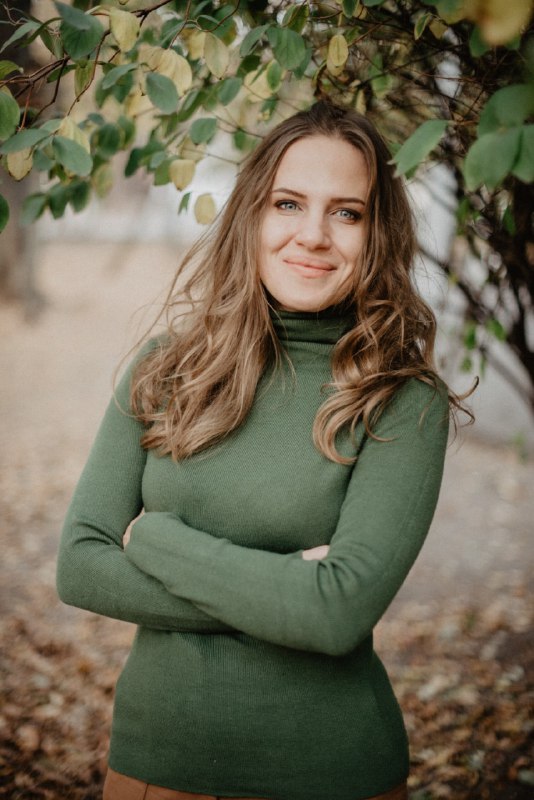 The purpose of our study was to study the psychological characteristics of the risky Internet behavior of adolescents. Our study involved 60 schoolchildren aged 10-14, who were subsequently divided into groups by gender.
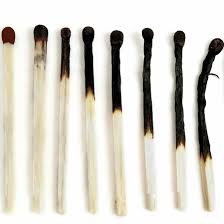 [Speaker Notes: Термин «burnout»- «выгорание», предложил Г. Фрейденбергер (H. Freundenberger) в 1974 году для описания деморализации, разочарования и крайней усталости, наблюдаемых у специалистов, работающих в системе профессий «человек-человек».]
Research methods
questionnaire "Level of computer game addiction" O.M. Vidov;
  methodology "Indicator of coping strategies";
Kimberly-Young test for internet addiction.
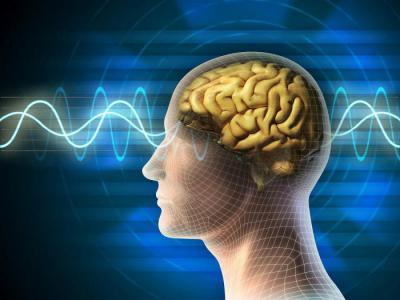 The results of the analysis of computer gaming addiction
[Speaker Notes: Существует три вида лжи: ложь, наглая ложь и статистика… М. Твен]
Internet Addiction Indicators
Results of analysis of coping strategies
Correlations between the components of game computer addiction and coping strategies
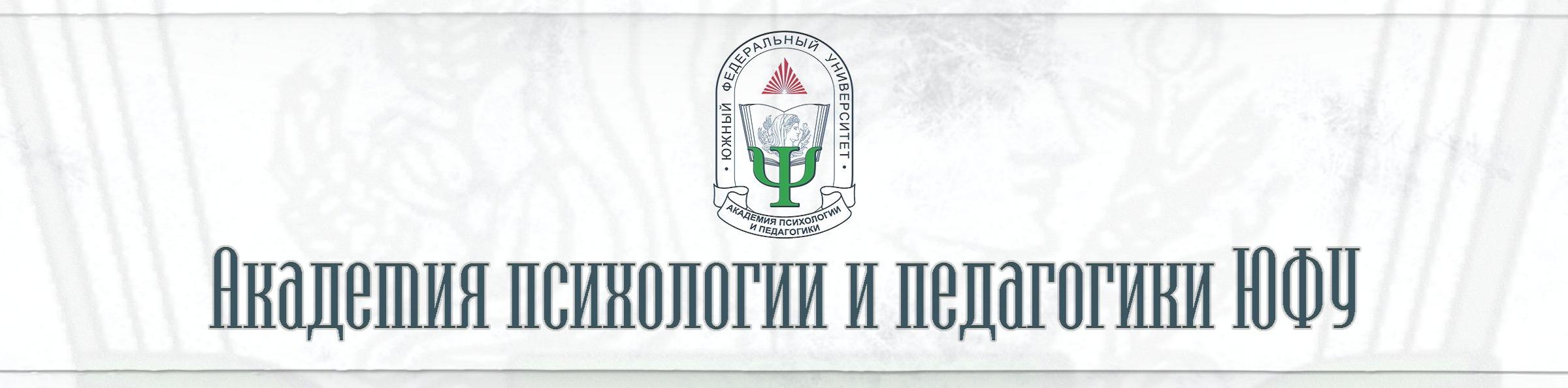 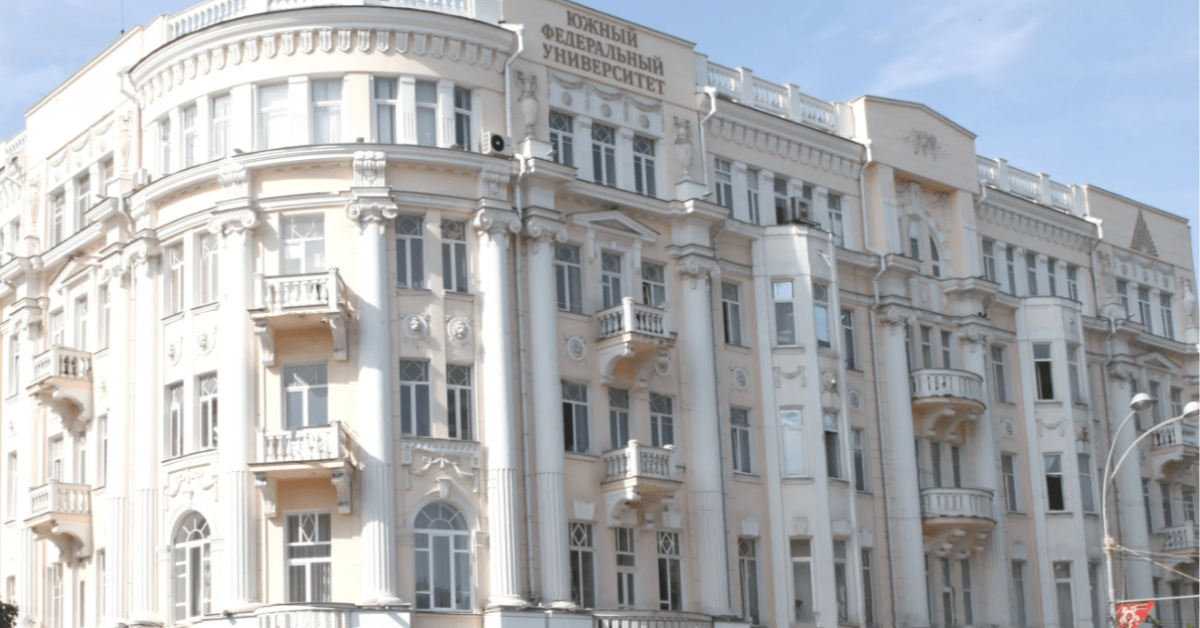 Thank you for attention!